FISÍCA
VAZÃO E EQUAÇÃO DA CONTINUIDADE
ENQUANTO O MOTOR DE SEU  CARRO ESTIVER  LIGADO ,O ÓLEO SOB PRESSÃO ESTARÁ CIRCULANDO SEM PARAR .UM ESQUEMA BEM BÁSICO DE COMO O ÓLEO CIRCULA NO MOTOR.
HIDRODINÂNICA :É O FLUÍDOS EM MOVIMENTO.
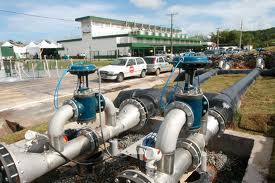 TUBULAÇÃO DE GÁS
A área e menor a velocidade é maior                                                A área e maior a velocidade é menor :                                        POR ESSE MOTIVO NÃO ALTERA A VAZÃO.
* FUMAÇA DISTORCIDA QUE  SAI DE UMA CHAMINÉ.
A AGUA QUE SAI  DA  MANGUEIRA ,TAMBÉM É UM BOM EXEMPLO DE EQUAÇÃO DA CONTINUIDADE.
TRABALHO REALIZADO POR : ELISÂNGELA MULINARI / MARIA ELIZABETI/ VALDEIR .
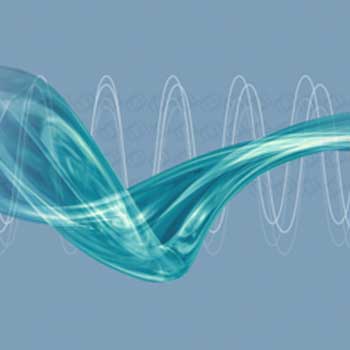